Who Is the Greatest?
Elders 
Central Church of Christ
April  22, 2018
4/21/2018
1
When We Think of Great People
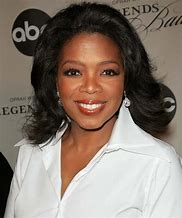 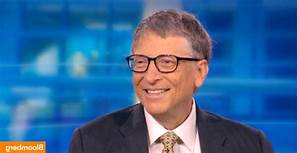 The Richest 


Athletes


Actors and Musicians
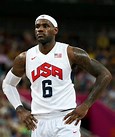 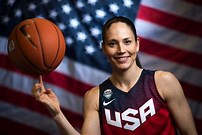 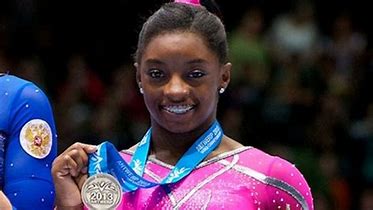 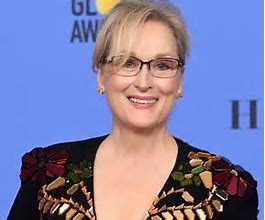 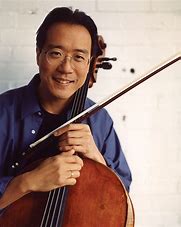 The Power of Servant Living
The Call to Serve					        Ed Smith

Whom Do We Serve?				        Chip Jones

Serving Others Effectively With Our Gifts      Richard Brown
A Mother’s Request for Her Sons and Jesus’ Reply
A.	Her request was Humble.
	She recognized Jesus was a different leader.
She knew of his miracles either personally or hearing of them.

B.	Her request was Honest.
As a parent, she wanted what she believed was best for her sons.
Likely, they were good sons to her.
A Mother’s Request for Her Sons and Jesus’ Reply
C.	But… Her request was Flawed.

She did not understand the nature of Jesus’ Kingdom and how True Greatness is obtained.
Jesus’ Reply
He  taught her…
That she didn’t know what she was asking. That to follow in his footsteps  would cost everything.
That to do so would mean a complete change of life, change in thinking, which would in turn, impact the way they would live!  
That the cup he was about to drink contained:
Denial
Discouragement
Death
The Disciples Responseand Jesus’ Reply
A.   Matthew 20:24  They became indignant—Why?
	They wanted their  request considered First.
    No one was there to advocate for them.
They didn’t think the brothers deserved the seats, they did!
The Disciples Responseand Jesus’ Reply
Jesus said: (v. 25-28)
The greatest will be your servant.
If you want to be first, you must be the slave of all.

The way to greatness is by serving others.
Considering others greater than ourselves.
Loving others the way Christ loved us.
Not seeking to be first, but last.
Our serving may be misunderstood.
The Call To Serve
Serving in the kingdom is not optional, limited to a certain group of people, or type of person.
We can’t decide if or whom we will serve, how we will serve, where we will serve, and how long or how many we will serve. That is dictated by the need and God’s will and purpose.
Whom Do We Serve?
Ephesians 4:11-16 New International Version (NIV)
11 So Christ himself gave the apostles, the prophets, the evangelists, the pastors and teachers, 12 to equip his people for works of service, so that the body of Christ may be built up 13 until we all reach unity in the faith and in the knowledge of the Son of God and become mature, attaining to the whole measure of the fullness of Christ.
14 Then we will no longer be infants, tossed back and forth by the waves, and blown here and there by every wind of teaching and by the cunning and craftiness of people in their deceitful scheming. 15 Instead, speaking the truth in love, we will grow to become in every respect the mature body of him who is the head, that is, Christ. 16 From him the whole body, joined and held together by every supporting ligament, grows and builds itself up in love, as each part does its work.
10
The Parable of the Good Samaritan
Luke 10:25-37 New International Version (NIV)

25 On one occasion an expert in the law stood up to test Jesus. “Teacher,” he asked, “what must I do to inherit eternal life?”
26 “What is written in the Law?” he replied. “How do you read it?”
27 He answered, “‘Love the Lord your God with all your heart and with all your soul and with all your strength and with all your mind’; and, ‘Love your neighbor as yourself.’ ”
28 “You have answered correctly,” Jesus replied. “Do this and you will live.”
29 But he wanted to justify himself, so he asked Jesus, “And who is my neighbor?”
11
30 In reply Jesus said: “A man was going down from Jerusalem to Jericho, when he was attacked by robbers. They stripped him of his clothes, beat him and went away, leaving him half dead. 31 A priest happened to be going down the same road, and when he saw the man, he passed by on the other side. 32 So too, a Levite, when he came to the place and saw him, passed by on the other side. 33 But a Samaritan, as he traveled, came where the man was; and when he saw him, he took pity on him. 34 He went to him and bandaged his wounds, pouring on oil and wine. Then he put the man on his own donkey, brought him to an inn and took care of him. 35 The next day he took out two denarii[c] and gave them to the innkeeper. ‘Look after him,’ he said, ‘and when I return, I will reimburse you for any extra expense you may have.’
36 “Which of these three do you think was a neighbor to the man who fell into the hands of robbers?”
37 The expert in the law replied, “The one who had mercy on him.”
Jesus told him, “Go and do likewise.”
12
Slaves to Righteousness
Romans 6:15-23 New International Version (NIV)

15 What then? Shall we sin because we are not under the law but under grace? By no means! 16 Don’t you know that when you offer yourselves to someone as obedient slaves, you are slaves of the one you obey—whether you are slaves to sin, which leads to death, or to obedience, which leads to righteousness? 17 But thanks be to God that, though you used to be slaves to sin, you have come to obey from your heart the pattern of teaching that has now claimed your allegiance. 18 You have been set free from sin and have become slaves to righteousness.
13
Slaves to Righteousness
19 I am using an example from everyday life because of your human limitations. Just as you used to offer yourselves as slaves to impurity and to ever-increasing wickedness, so now offer yourselves as slaves to righteousness leading to holiness. 20 When you were slaves to sin, you were free from the control of righteousness. 21 What benefit did you reap at that time from the things you are now ashamed of? Those things result in death! 22 But now that you have been set free from sin and have become slaves of God, the benefit you reap leads to holiness, and the result is eternal life. 23 For the wages of sin is death, but the gift of God is eternal life in Christ Jesus our Lord.
14
Greatness Among Us
Picking up  on what  Ed and Chip have said, Jesus says, it is those who serve (Matthew 20:26-28, 23:11)
Strange  perspective  

A host of servants 

Serve them by encouraging them
15
Reflection & Introspection
16
168 Hours -- No More; No Less
John 13:34 –Love >> will serve >> world will know

Serving: a choice to give away yourself (time) and possessions to benefit  someone in need
Time crunch
Pushback 
Priorities
Serving others vs. serving self
Where does the church family fit in?
Maybe a “fast” from electronics
17
Alert For Opportunities
Automatic responsibility (Matt. 25:31-46; Luke 10:29-37) 

Jesus told us the opportunities are there (Matt. 25:14-30)
18
Where Do We Look?
Down and in – Serve the body at large

Down and In – Serve by building one another up

Up and out – GO!
19
Building Up One Another
Members of one another
Honor one another
Be of the same mind with one another
Accept one another
Devoted to one another
Admonish one another
Greet one another/show hospitality
Serve on another
Carry one another’s burdens
Bear with one another
Submit to one another
Encourage one another
20
Brings Joy
All the labors of love we see and hear about
Our commitment to uphold the Scriptures
All the young children and their caring parents 
Practice of the one-another scriptures
Generosity, hospitality and  concern for one another
21
Concerns
Those who are weakly attached to the Central community
Limits growth in the practice of the one-another scriptures 
Difficult to adequately shepherd

Imbalance, down and in vs. up and out

The challenge to practice self-denial

Those who are working hard get tired

Some unmet calls to serve
22
Closing Thoughts
Christ put us in the service “business”. 

Don’t work to be saved; work because we have been saved.

Let’s  recommit work together.
23
Backup
24
Where Do We Look?
Down and in – Serve the body at large

Collective family and its ministries, gatherings and events

Obligation to your brothers and sisters to do your part
25
Where Do We Look?
Down and In – Serving by building one another up

Concern and compassion 
Person to person
26
Where Do We Look?
Up and out – GO!


Jesus was driven by concern and compassion

Helpless and harassed 
Without Hope; need the gospel
Don’t have to be a trained evangelist
 Need concern and compassion
27